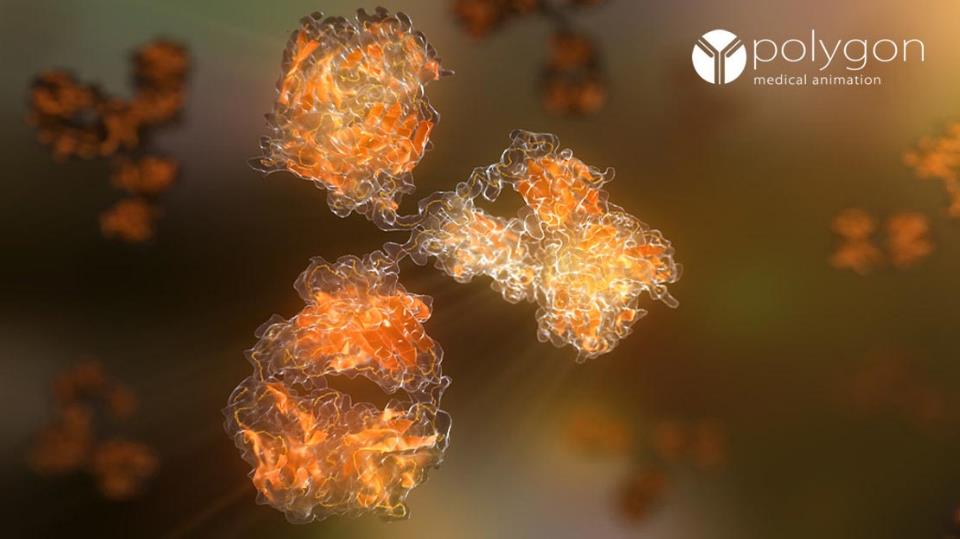 Severe Combined Immunodeficiency
 with ADA1 linkage
ADA1 and SCID disease
Emanuel Perez
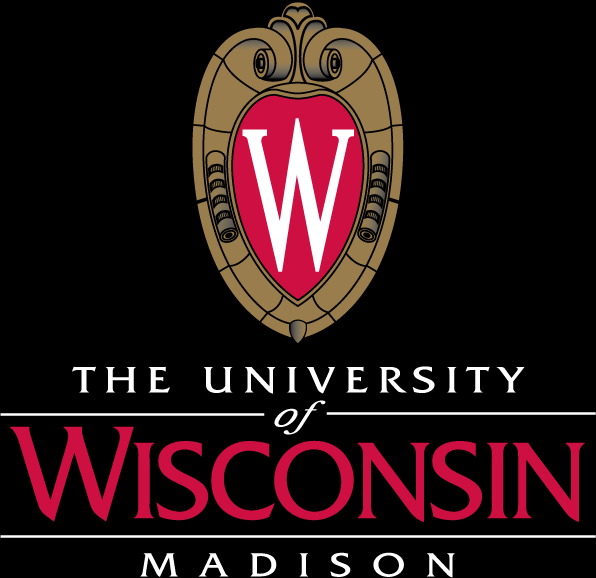 What is Severe Combined Immunodeficiency?
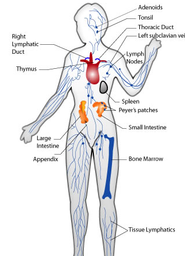 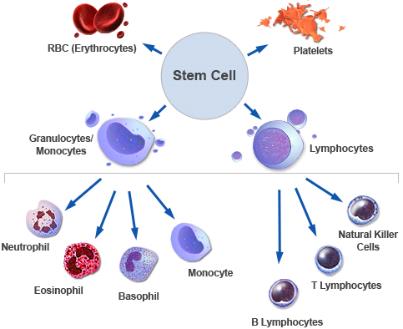 X
SCID rare immunological disorder affecting survival and function of T-, and/or B-, and NK lymphocytes. The virtual lack of T, B, and NK Cells renders these patients unable to fight pathogens.
Symptoms of SCID
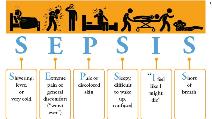 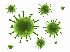 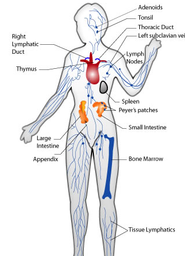 Meningitis
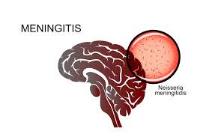 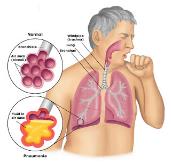 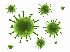 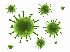 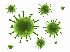 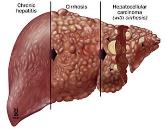 Pneumonia
Liver Infection
Symptoms of SCID
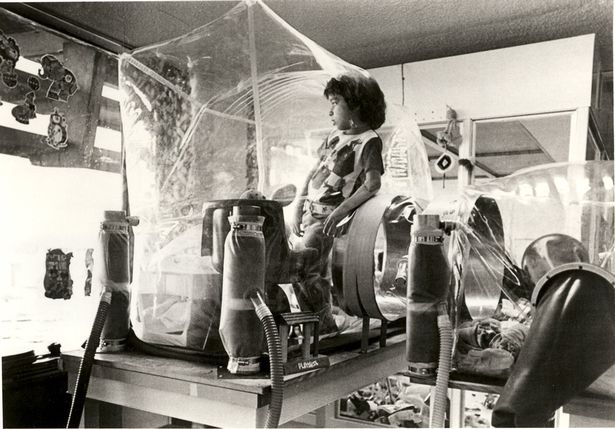 What is the genetic basis of SCID?
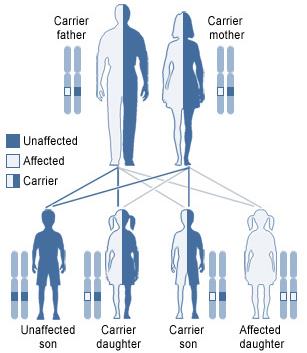 SCID is an autosomal recessive disease affecting 1 in 40,000 – 75,000 annually 
North Americans of Navajo and Apache as well as middle eastern Turkish groups more prone
What gene is involved in SCID?
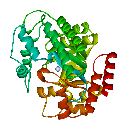 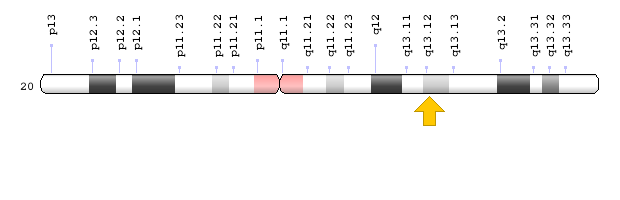 Active Site
Adenosine Deaminase
Biological Process
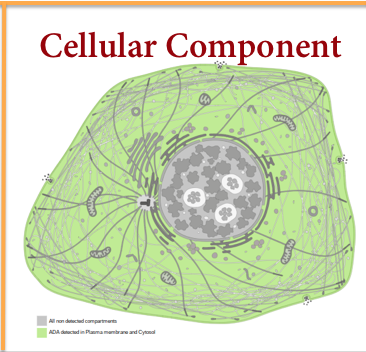 Molecular Function
Cellular Component
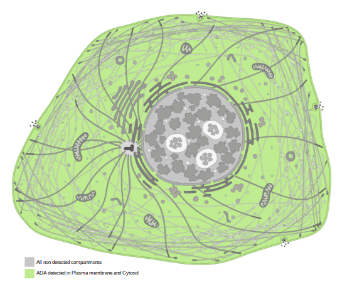 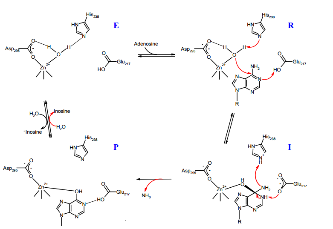 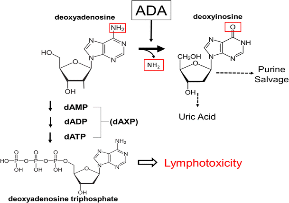 What gene is involved in SCID?
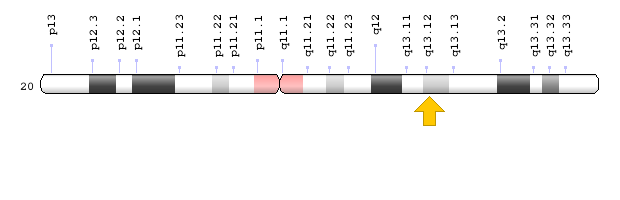 Active Site
Adenosine Deaminase
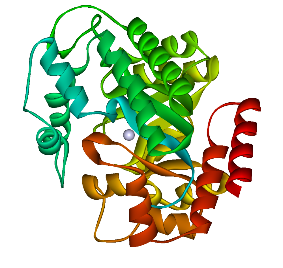 Biological Process
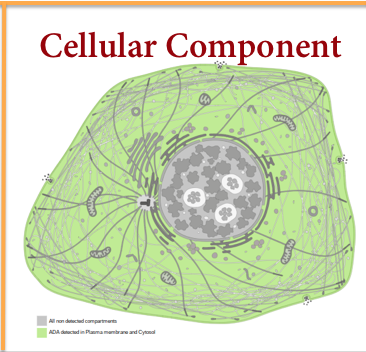 Molecular Function
Cellular Component
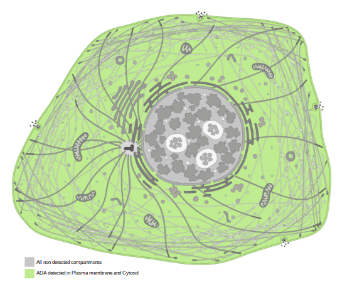 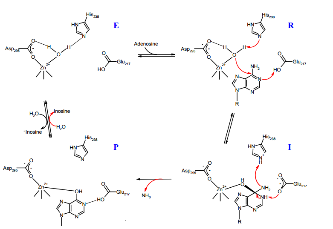 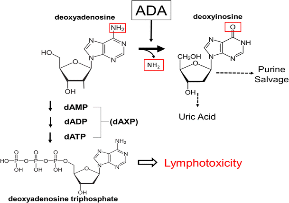 ADA-SCID occurs 1 in 200,000 to 1,000,000 newborns worldwide. Accounts for 15% of all SCID cases
What gene is involved in SCID?
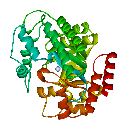 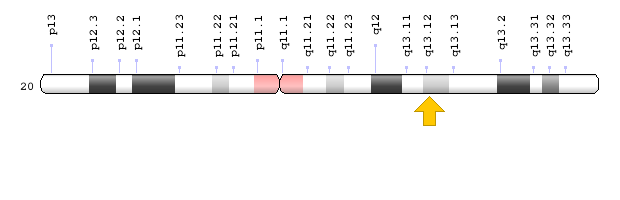 Active Site
Adenosine Deaminase
Biological Process
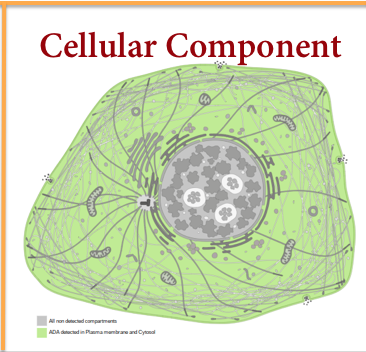 Molecular Function
Cellular Component
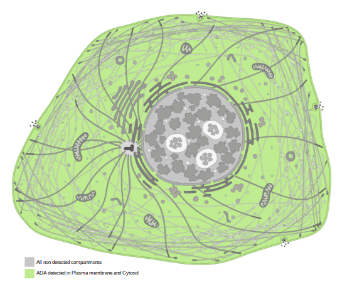 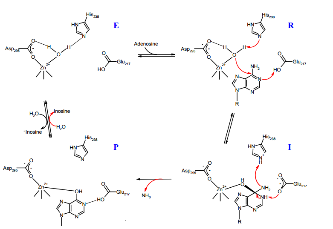 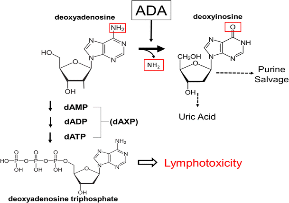 What gene is involved in SCID?
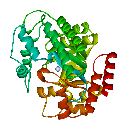 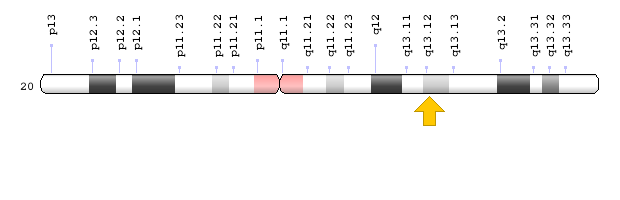 Active Site
Adenosine Deaminase
Biological Process
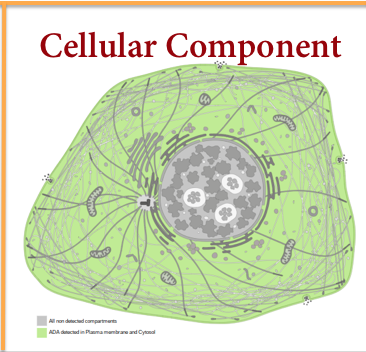 Molecular Function
Cellular Component
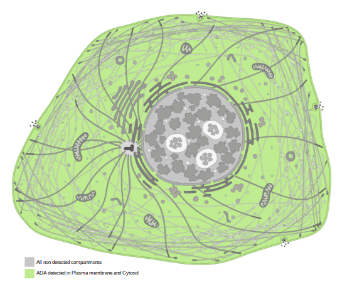 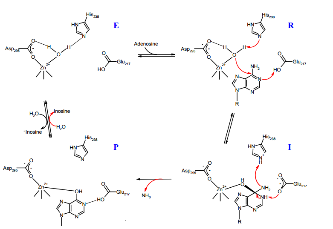 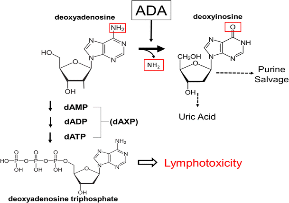 What gene is involved in SCID?
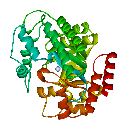 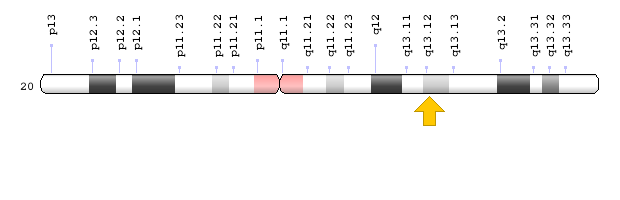 Active Site
Adenosine Deaminase
Biological Process
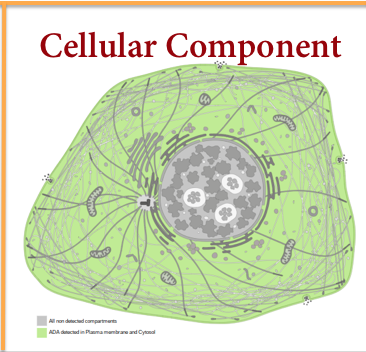 Molecular Function
Cellular Component
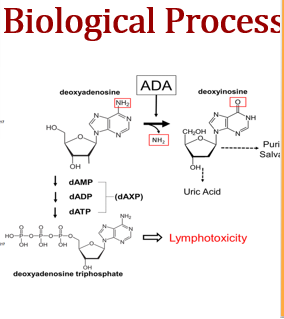 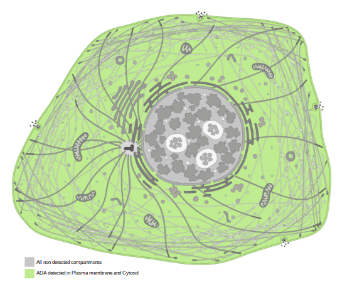 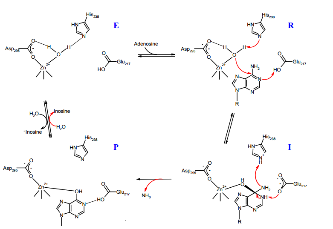 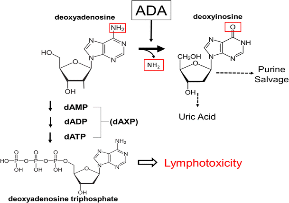 What gene is involved in SCID?
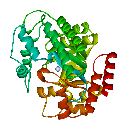 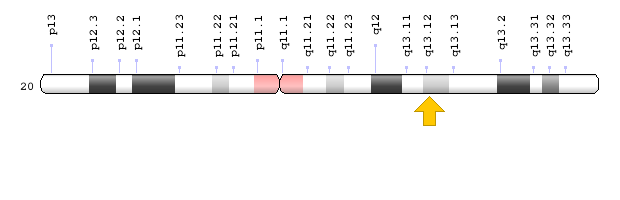 Active Site
Adenosine Deaminase
Biological Process
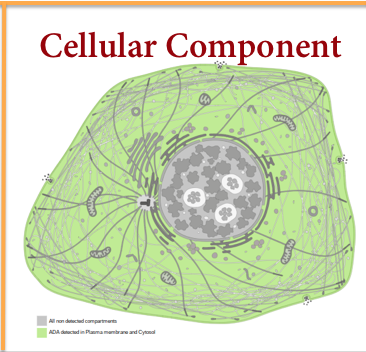 Molecular Function
Cellular Component
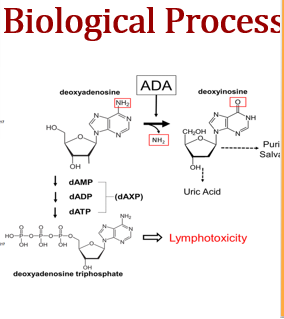 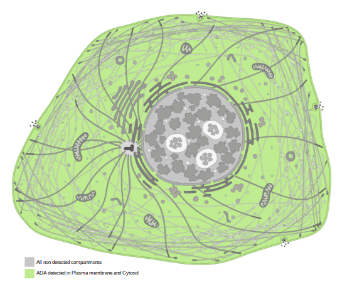 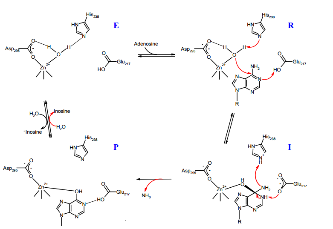 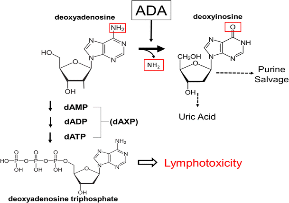 How do ADA mutations affect the Immune System?
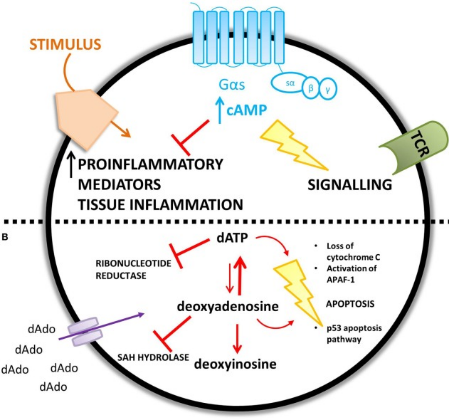 A2A
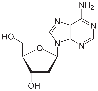 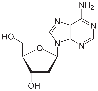 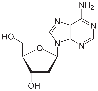 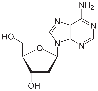 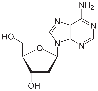 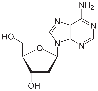 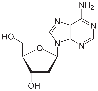 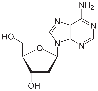 dATP
v
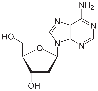 X
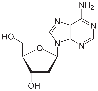 Gene mutations leads to Adenosine build up. Accumulation of adenosine metabolites results in cell death
How conserved is ADA among model organisms?
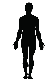 Length
ID
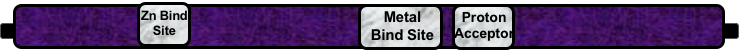 Adenosine/AMP Deaminase
100%
363 aa
Adenosine/AMP Deaminase
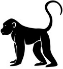 Adenosine/AMP Deaminase
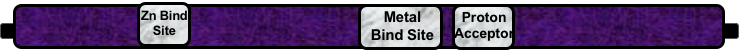 363 aa
99%
Adenosine/AMP Deaminase
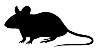 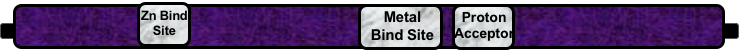 352 aa
98%
Adenosine/AMP Deaminase
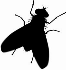 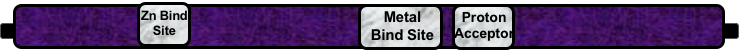 337 aa
Adenosine/AMP Deaminase
92%
Adenosine/AMP Deaminase
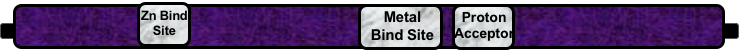 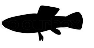 69%
362 aa
Adenosine/AMP Deaminase
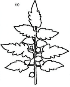 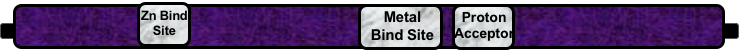 29%
355 aa
AMP Deaminase
AMP Deaminase
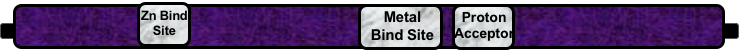 357 aa
Adenosine/AMP Deaminase
26%
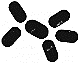 Adenosine/AMP Deaminase
Treatments for ADA SCID
Enzyme Replacement Therapy
Bone Marrow/Stem Cell transplant
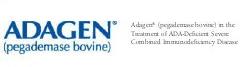 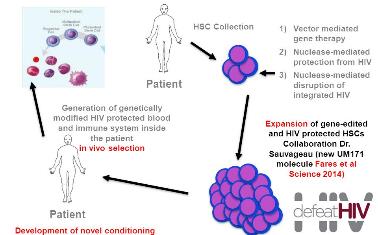 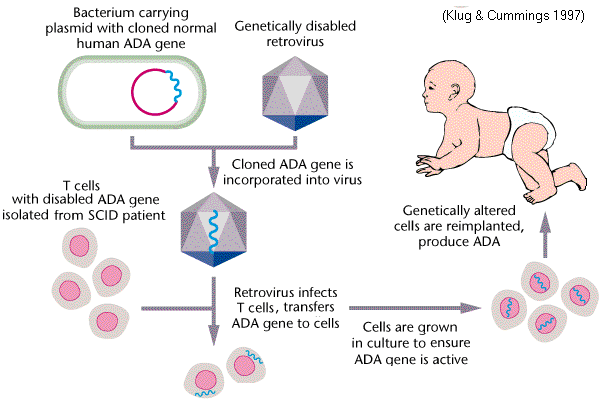 Current gap in knowledge?
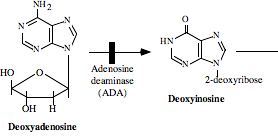 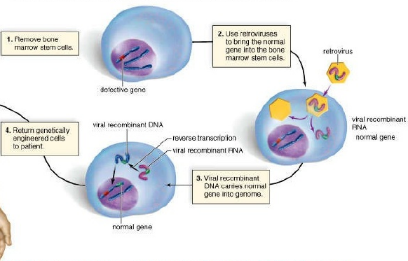 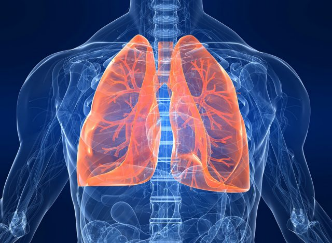 ?
Pulmonary alveolar proteinosis (PAP)
Choosing a model organism
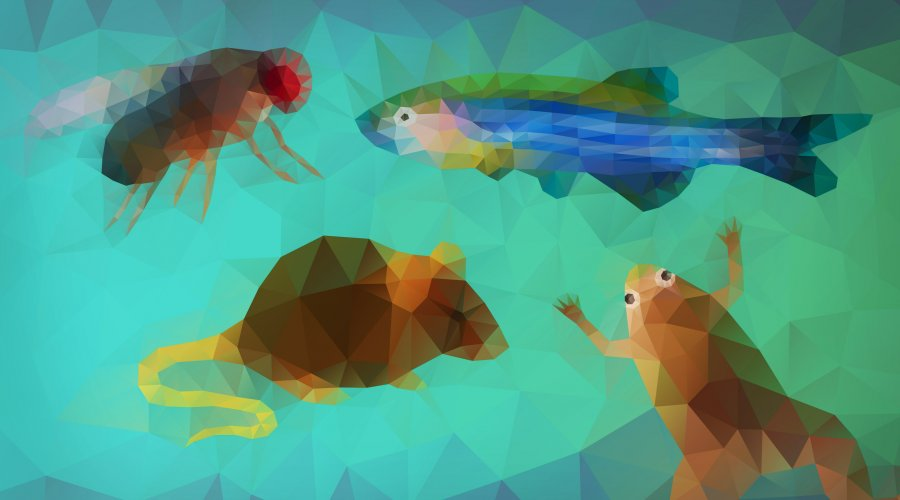 What Model Organism to Choose?
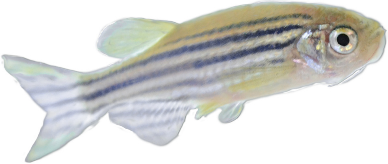 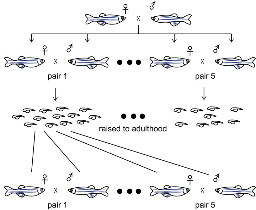 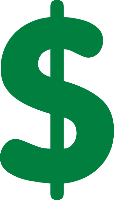 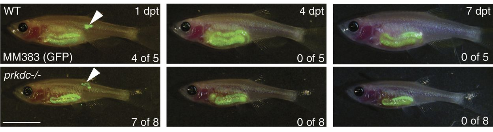 What Model Organism to Choose?
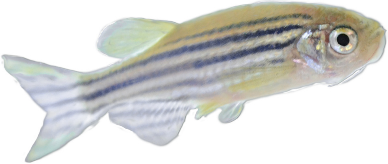 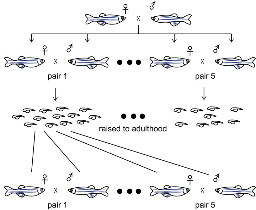 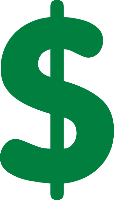 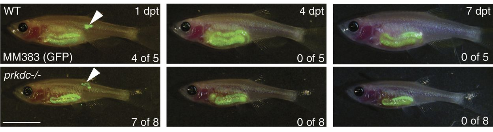 What Model Organism to Choose?
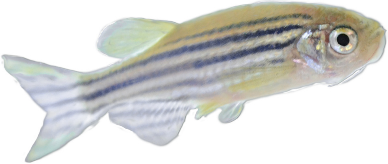 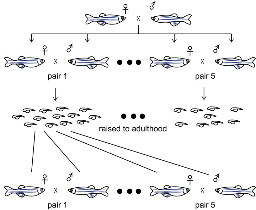 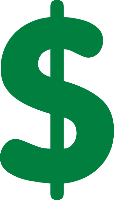 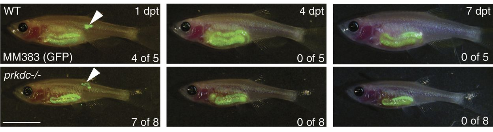 What Model Organism to Choose?
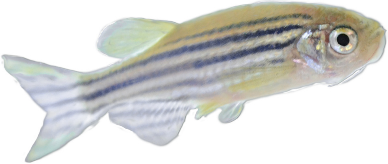 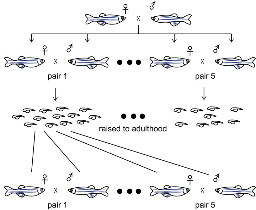 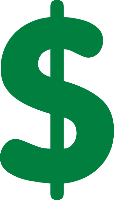 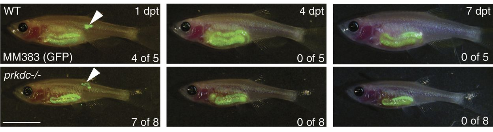 What Model Organism to Choose?
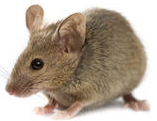 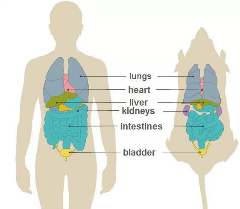 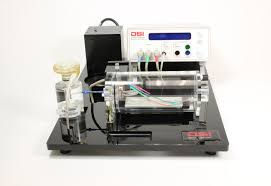 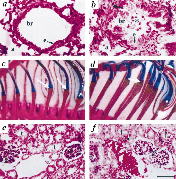 What Model Organism to Choose?
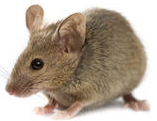 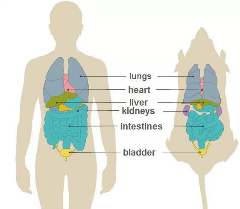 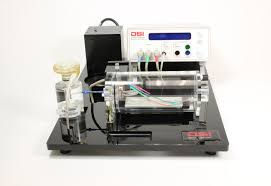 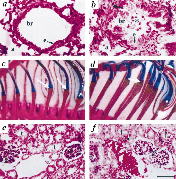 What Model Organism to Choose?
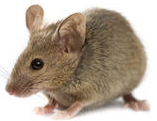 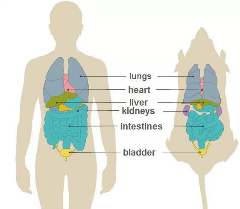 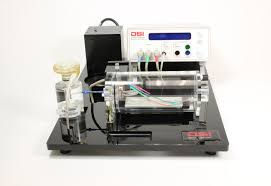 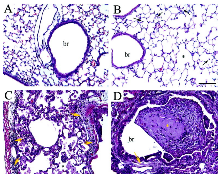 What Model Organism to Choose?
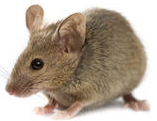 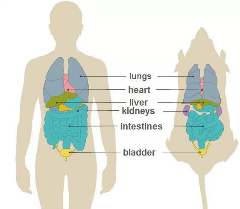 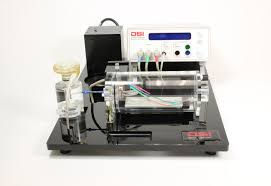 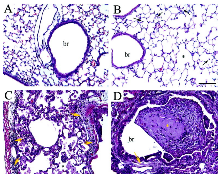 Pulmonary Inflammation in Mice
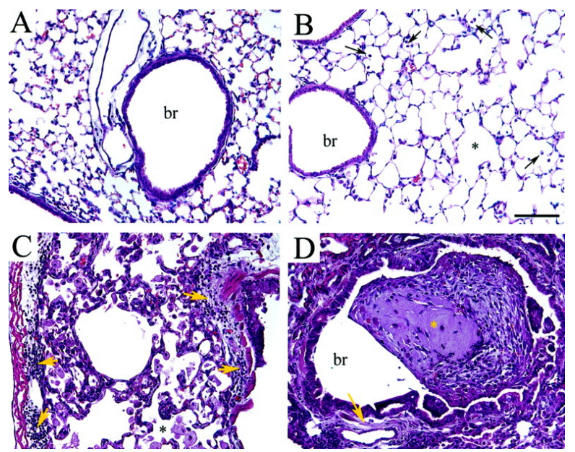 Top row showed 6 week old mice, bottom row 10 week old mice showing severe inflammation and airway damage
Protein Interaction Networks
Zebrafish
Humans
Mice
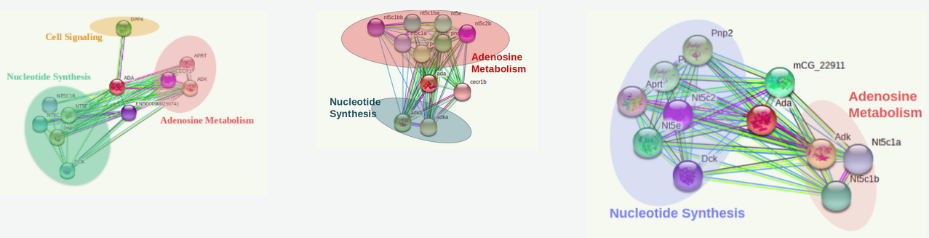 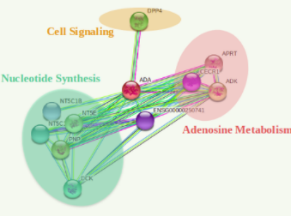 Cell Signaling
Cell Signaling
What is the primary goal?
Determine the role of ADA deficiency in pulmonary dysfunction
Aim 2
Aim 1
Aim 3
Use RNA-Seq on ADA1 knockout zebrafish to identify differentially expressed transcripts important for gill function
Determine conserved amino acid sequences in ADA1 necessary for pulmonary function
Identify protein interactors with ADA1 mutants vs WT
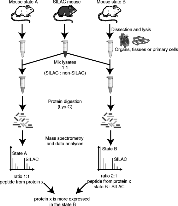 Humans
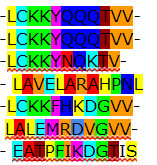 WT
ADA+/ADA-
ADA-/ADA-
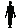 Gibbon
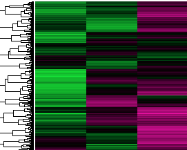 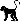 Mice
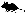 Fruit fly
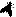 Zebrafish
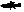 Thale Cress
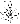 Yeast
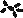 Proton Donor Active Site
Hypothesis: Accumulated levels of adenosine increases cell signaling pathways responsible for hyper-constriction of the lungs and increased inflammation
Aim 1: Determine conserved protein domain or amino acid sequences in ADA1 necessary for pulmonary airway function.
Proton Donor Active Site
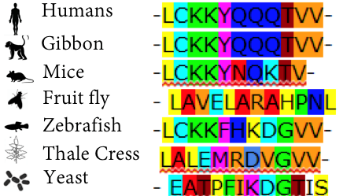 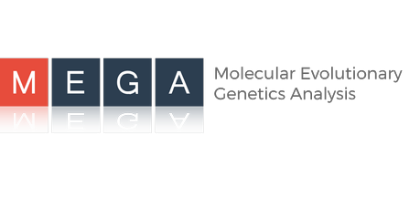 Hypothesis: The zebrafish ada mutants will show gill inflammation due to the increased levels of adenosine
Aim 1: Determine conserved protein domain or amino acid sequences in ADA1 necessary for pulmonary airway function.
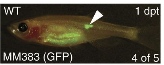 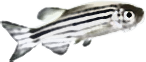 WT
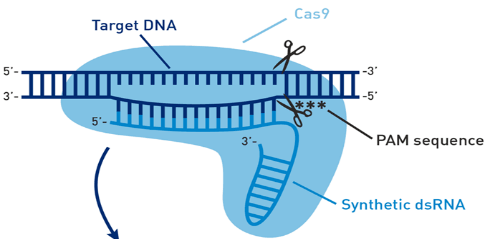 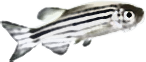 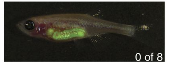 ADA+/ADA-
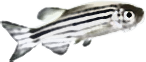 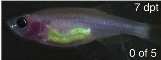 ADA-/ADA-
Aim 2: Use RNA-Seq on ADA1 knockout zebrafish to identify differentially expressed transcripts

I
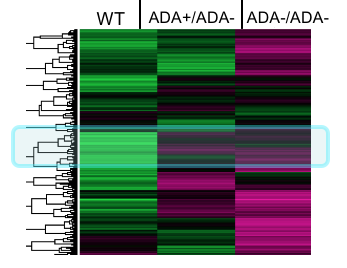 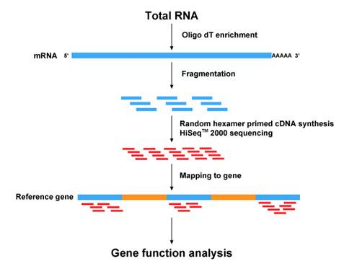 Regulation of inflammation
Gill function genes
Hypothesis: I expect to see pulmonary irregularities in the knockout mice that with aa missense mutations from aims 1
Aim 2:Use RNA-Seq on ADA1 knockout zebrafish to identify differentially expressed transcripts
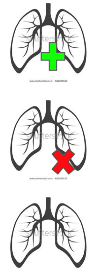 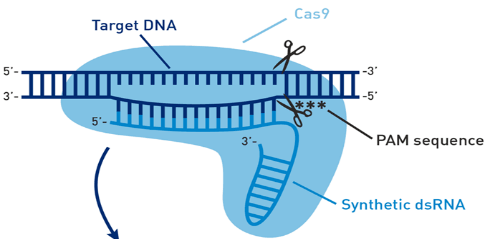 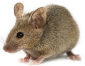 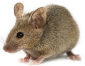 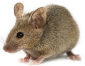 Aim 2:Use RNA-Seq on ADA1 knockout zebrafish to identify differentially expressed transcripts
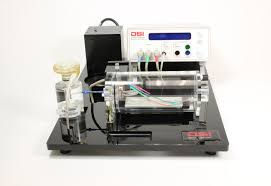 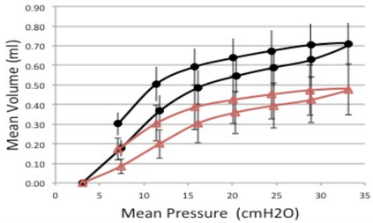 Aim 3: Identify novel protein interactions with ADA1 mutants
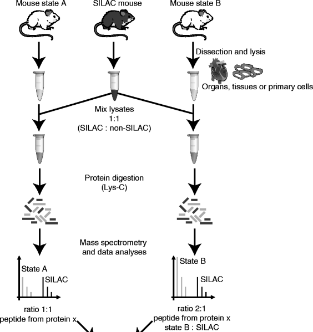 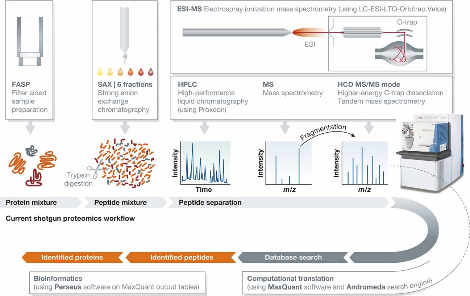 Hypothesis: The analysis of differential expression of proteins found in the ADA deficient mice will find genes that are directly related to lung function  regulation
Aim 3: Identify novel protein interactions with ADA1 mutants
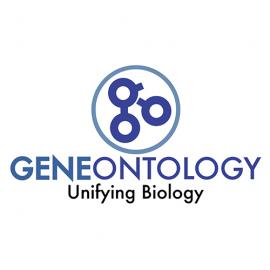 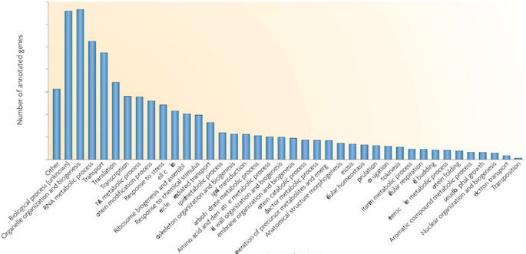 Aim 3: Identify novel protein interactions with ADA1 mutants
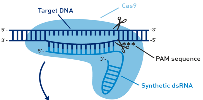 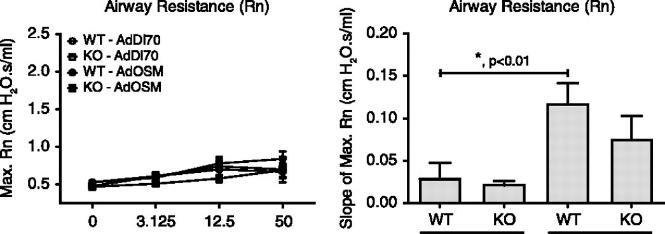 ADA1 +/+
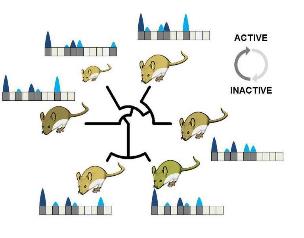 ADA1 +/-
ADA1 +/+
ADA1 -/-
Aim 3: Identify novel protein interactions with ADA1 mutants
Wild Type Mice
ADA1 Deficient Mice
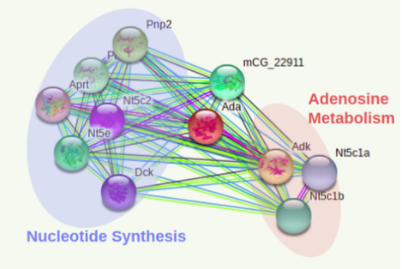 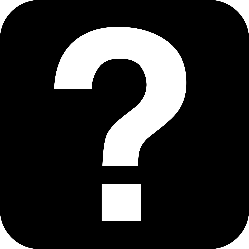 Summary
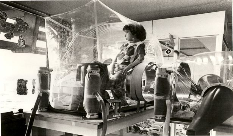 SCID is an immunological disorder disturbing normal development of the immune system & antibody responses
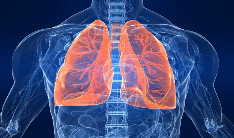 ADA1 is a major player in SCID by disrupting the adenosine metabolism and has been linked to pulmonary airway disfunction still apparent after SCID treatment
Identifying conserved ADA1 regions vital to lung development and identifying the gene/ protein network affecting the normal function of the pulmonary system will close the gap in this unknown link between the ADA1 gene
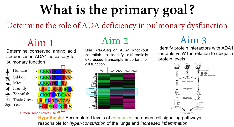 Future Directions
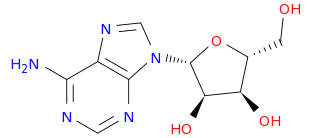 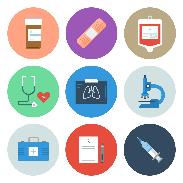 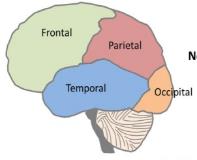 Mechanism of pathology not well studied in neurological defects attributed to dATP buildup
Optimal gene therapy studies continue as more countries allow advancement of genetic research
References
Text References 
1) SCID http://www.stlouischildrens.org/diseases-conditions/severe-combined-immunodeficiency-scid
2) PROSITE https://prosite.expasy.org/cgi-bin/prosite/ScanView.cgi?scanfile=403201734109.scan.gz
3) Mechanism of ADA https://www.bocsci.com/blog/index.php/mechanism-of-reaction-of-adenosine-deaminase/
4) Adenosine Deaminase (ADA)-Deficient Severe Combined Immune Deficiency (SCID): Molecular Pathogenesis and Clinical Manifestations
https://www.semanticscholar.org/author/Kathryn-L.-Bradford/5338839
5) http://pfam.xfam.org/search/sequence
6) https://www.uniprot.org/uniprot 
7) Adenosine Deaminase Deficiency – More Than Just an Immunodeficiency.
https://www.ncbi.nlm.nih.gov/pmc/articles/PMC4985714/
Image References 
1) What causes ADA-SCID? http://www.adagen.com/what_causes_ADA-SCID.html
2) Severe Combined Immunodeficiency Disorder https://geneticmutationsperiod6.wikispaces.com/Severe+combined+immunodeficiency+(SCID)
3) Monoclonal Antibody https://www.polygonmedical.com/monoclonal
4) Biochemistry Media Lab Clipart https://biochem.wisc.edu/medialab/clip-art-media-lab
5) The boy who lived in a buble http://www.dailymail.co.uk/news/article-3619420/Incredible-photos-Texan-boy-lived-12-years-bubble-desperate-hope-scientists-cure-auto-immune-disease.html
6) Meningitis https://www.healthmagaz.com/disorders/meningitis/meningitis-symptoms-causes-risks-complications-diagnosis-treatment-prevention/
7) Pneumonia http://treatment-zone.blogspot.com/2011/11/aspiration-pneumonia.html
8) Liver Disease https://www.pinterest.com/pin/476326098061050948/
9) ADA https://en.wikipedia.org/wiki/Adenosine_deaminase
10) https://speakingofresearch.com/facts/the-animal-model/
11) https://www.researchgate.net/figure/Nonlymphoid-phenotypes-associated-with-ADA-deficiency-in-mice-Lung-tissues-from-control_fig6_13752136
12) https://www.datasci.com/products/buxco-respiratory-products/finepointe-resistance-and-compliance
13) http://www.mdpi.com/1422-0067/18/4/817 
14) http://www.clker.com/clipart-money-sign.html
References(Cont)
Text References
8) SCID Frequency http://www.babysfirsttest.org/newborn-screening/conditions/severe-combined-immunodeficiency-scid
9) The genetic basis of severe combined immunodeficiency and its variants
https://www.ncbi.nlm.nih.gov/pmc/articles/PMC3681194/Appl Clin Genet. 2012; 5: 67–80.Published online 2012 Aug 10. doi:  10.2147/TACG.S18693
Image References
11) Adenosine-dependent airway inflammation and hyperresponsiveness in partially adenosine deaminase-deficient mice.
Chunn JL1, Young HW, Banerjee SK, Colasurdo GN, Blackburn MR.
12)Impulse oscillometry identifies peripheral airway dysfunction in children with adenosine deaminase deficiency Hirsh D. Komarow1*† , Robert Sokolic2† , Michael S. Hershfield3 , Donald B. Kohn4 , Michael Young5 , Dean D. Metcalfe1† and Fabio Candotti2,6†

Image References
15) http://www.arkadiapest.com/mice-control 
16) https://link.springer.com/protocol/10.1007/978-1-61779-166-6_25 
17) https://en.wikipedia.org/wiki/MEGA,_Molecular_Evolutionary_Genetics_Analysis
18) https://www.researchgate.net/figure/Pulmonary-function-tests-of-mutant-mice-with-reduced-bioavailable-VEGF-indicate-a_fig4_293825596 
19) http://embomolmed.embopress.org/content/4/2/75
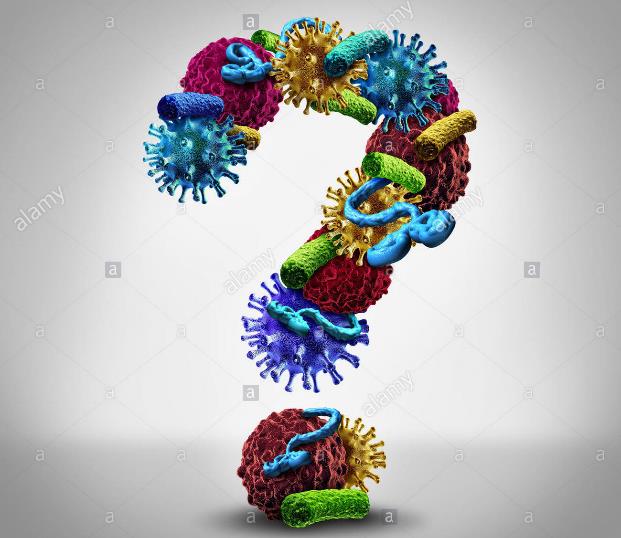